14th South West Pacific Hydrographic Commission Conference30 November – 02 DecemberNoumea, New Caledonia
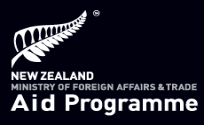 Update on NZ Aid Programme
Pacific Regional Navigation Initiative
[PRNI]

Trevor Larkin: 	Project Manager
Stuart Caie:	LINZ
David Mundy: 	SPC (Geoscience)
14th South West Pacific Hydrographic Commission Conference
PRNI Overview

Commenced in 2015

Delivery Partners

LINZ – 2020
SPC (Geoscience Division) – 2018

NZ $5M
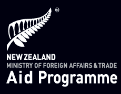 30 November – 02 December, 2016
NOUMEA
14th South West Pacific Hydrographic Commission Conference
NZ PRNI Update

Pacific Island Partners:
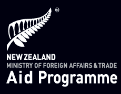 30 November – 02 December, 2016
NOUMEA
14th South West Pacific Hydrographic Commission Conference
NZ PRNI UPDATE
Goal 

Safe, reliable and affordable transport services in the Pacific that connect people to markets and services.

Long / Medium / Short Term outcomes to build institutional capacity, improve compliance obligations, identify risks, conduct mitigation  measures.(surveys), and upgrade charts
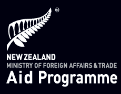 30 November – 02 December, 2016
NOUMEA
14th South West Pacific Hydrographic Commission Conference
NZ PRNI UPDATE
Outputs:

Pacific-Wide Data Discovery
Hydrographic Risk Assessments
Capacity Building
Mitigation Measures
Partnerships
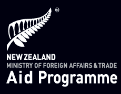 30 November – 02 December, 2016
NOUMEA
14th South West Pacific Hydrographic Commission Conference
NZ PRNI UPDATE

Progress to Date:

Project Team Established
Relationships
Bathymetric Data
Risk Assessments 
Bilateral Agreements
Plans for mitigation measures / surveys
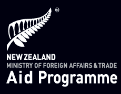 30 November – 02 December, 2016
NOUMEA
14th South West Pacific Hydrographic Commission Conference
Other NZ Maritime Projects in Pacific
Pacific Maritime Safety Programme
 (Phase 2: 2015-18)

Cook Is (Technical Adviser)
Kiribati (Technical Adviser)
Niue 
Tokelau
Tonga
Tuvalu (Technical Adviser)

AtoN Infrastructure Projects
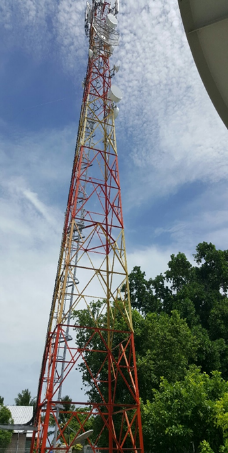 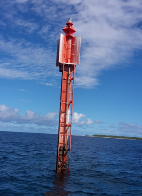 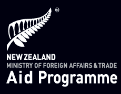 30 November – 02 December, 2016
NOUMEA
14th South West Pacific Hydrographic Commission Conference
Output 1:
Pacific-wide Data Discovery
Output 2:
Hydrographic Risk Assessment
SPC to search database to identify data with potential for use to improve quality of existing charts
SPC to work with PICs to release data to Primary Charting Authorities
LINZ to undertake risk assessments for Niue, Samoa & Tokelau
PRNI
LINZ: Cooks, Niue, Samoa, Tokelau, Tonga
SPC: Other PICs
Output 3:
Capability/Capacity Building
Output 5:
Pacific-wide Partnerships
LINZ to work with NZ 5 PICs on annual plans to increase capability following IHO framework
LINZ to assess NZ 5 PICs requirements for AtoN
SPC focus on other prioritised PICs to build capability and develop annual plans for improved legislation and AtoN
NZ to work with regional partners, development donors, PICs and private sector to develop partnerships for improving navigation safety
Output 4:
Mitigation Measures
LINZ to lead prioritising and project managing mitigation measures including AtoN, hydrographic surveys and chart modernisation
14th South West Pacific Hydrographic Commission Conference
LINZ Update
Output 1 – Data Discovery
Cook Islands
Niue
Samoa
Tonga
Review and assess
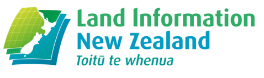 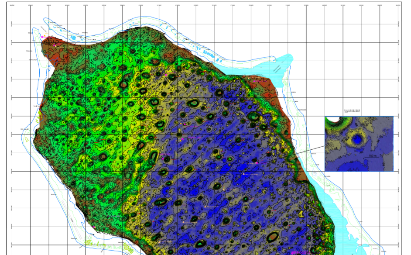 14th South West Pacific Hydrographic Commission Conference
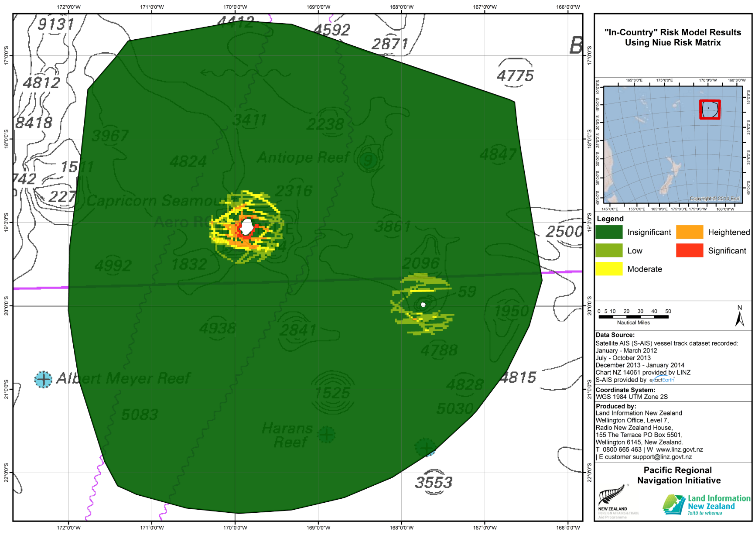 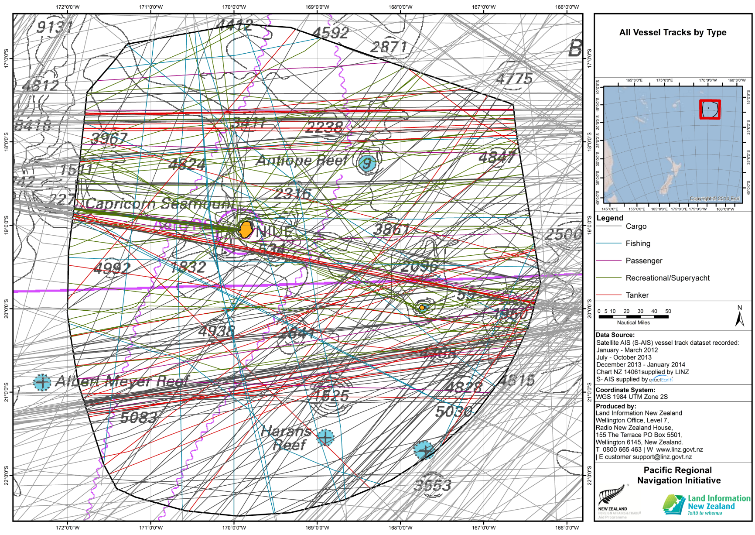 LINZ Update
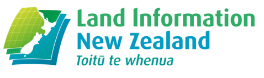 Output 2 – Risk Assessments
14th South West Pacific Hydrographic Commission Conference
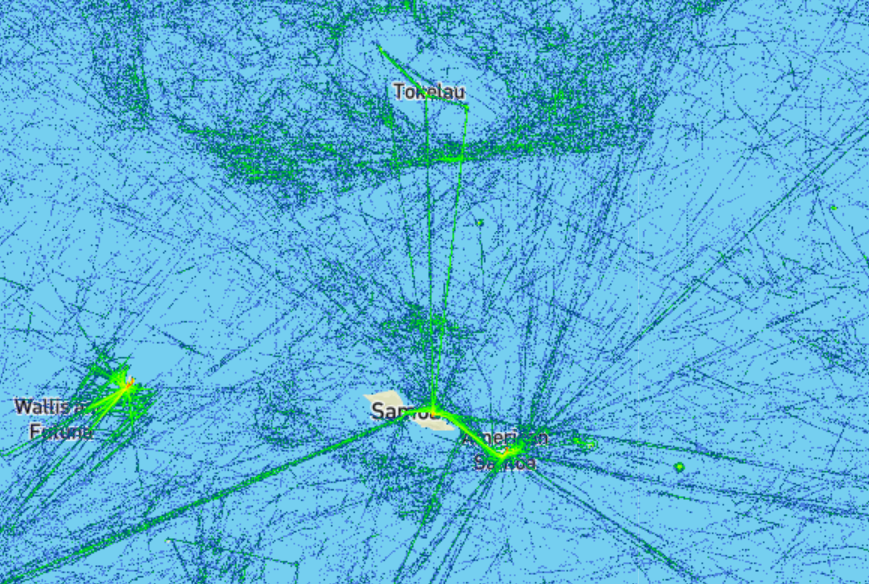 Samoa risk assessment
Data gathering visit February 2017
Report June 2017
14th South West Pacific Hydrographic Commission Conference
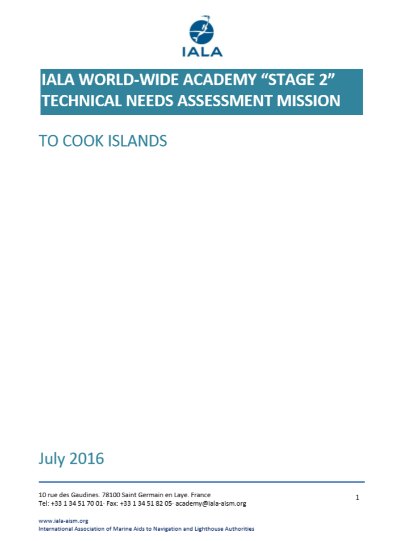 LINZ Update
Output 3 – Capacity Building
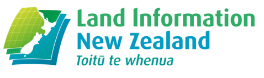 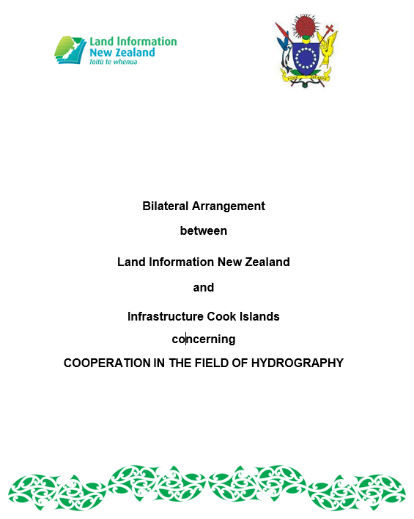 Signed October 2016
14th South West Pacific Hydrographic Commission Conference
LINZ Update
Output 4 – Mitigation Measures
Cook Islands
Niue
Samoa
Tonga
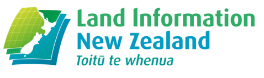 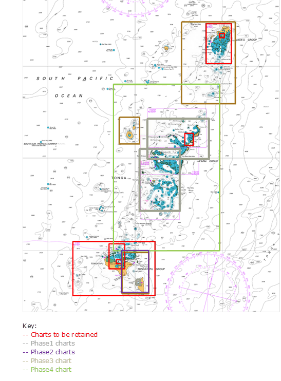 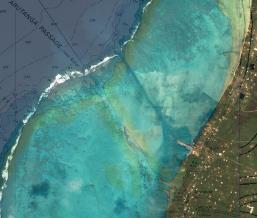 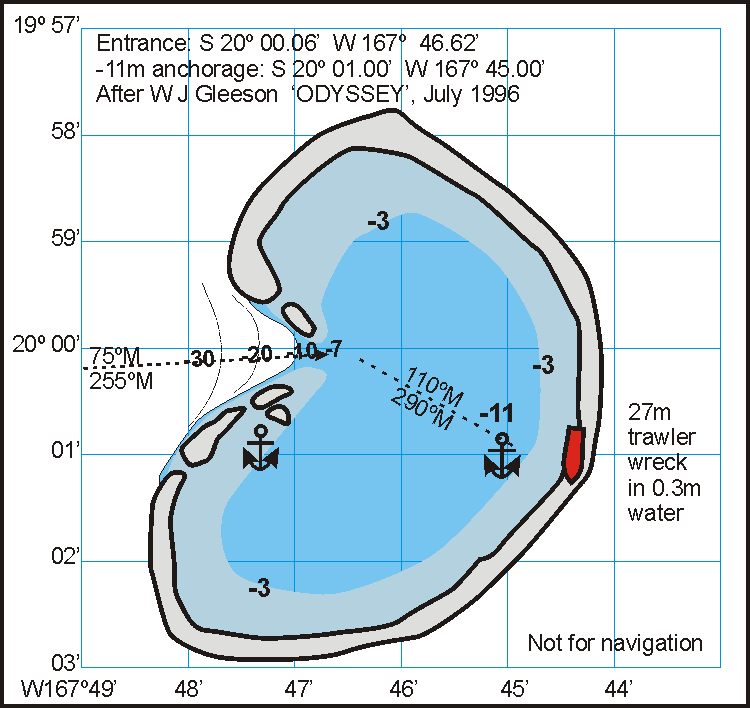 14th South West Pacific Hydrographic Commission Conference
SPC Update
Recap of SPC Specific Outputs
Targeted countries
Tuvalu, Vanuatu and Kiribati
Aids to Navigation
Create and maintain register of AtoN in Collaboration with LINZ and IALA
Data Discovery
Collate and analyse bathymetry and related data
Release Agreements with PICTs
Mechanism for access and monitoring of data
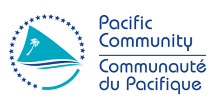 30 November – 02 December, 2016
NOUMEA
14th South West Pacific Hydrographic Commission Conference
SPC Update
Capacity Building – Country Visits
Kiribati
November 2015 – Joint PRNI / IHO Technical Implementation Visit
May 2016 – Hydrographic Awareness / Basic Survey Training
Vanuatu
November 2015 – Joint PRNI / IHO Technical Implementation Visit
May 2016 – Joint PRNI / UKHO / KFW – Follow up and TC PAM scoping visit
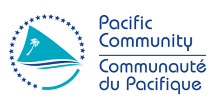 30 November – 02 December, 2016
NOUMEA
14th South West Pacific Hydrographic Commission Conference
SPC Update
Capacity Building – Country Visits
Tuvalu
May 2016 – Joint PRNI / PMSP Scoping Visit
November 2016 – Joint PRNI / UKHO IHO Technical Assessment Visit and MSI CB
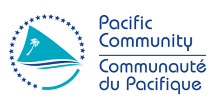 30 November – 02 December, 2016
NOUMEA
14th South West Pacific Hydrographic Commission Conference
SPC Update
Tuvalu MSI Example
AtoN network overhauled in 2013 as part as part of the NZ MFAT Ship to Shore Project 
Substantial project - 34 AtoN in 7 Islands (9 in Funafuti)
Completion report issued December 2013

......but no charting action was taken.
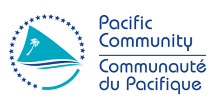 30 November – 02 December, 2016
NOUMEA
14th South West Pacific Hydrographic Commission Conference
SPC Update
18 months – potential for navigation incident
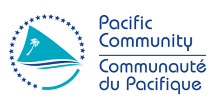 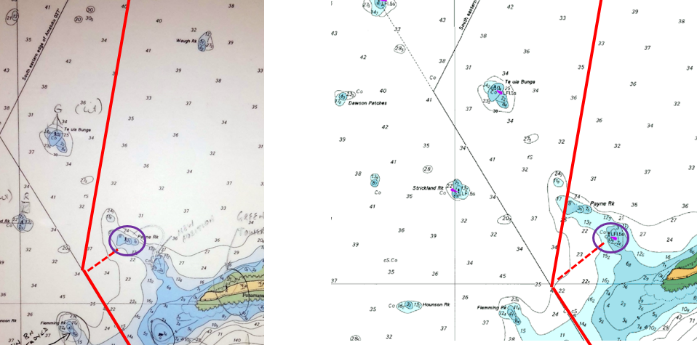 BA 2983 - June 2016
BA 2983 - May 2016
30 November – 02 December, 2016
NOUMEA
14th South West Pacific Hydrographic Commission Conference
SPC Update
Data Discovery
Historical data
Bathymetric data held by SPC for PICT’s comprises:
Over 300 discrete datasets potentially useful for nautical charting (Mainly SBES data (>90%) and MBES
Most data captured for non-nautical charting purposes
Assessment for usefulness for charting
High level assessment in progress (70% complete)
Detailed assessment / metadata compilation
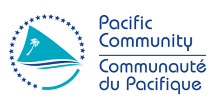 30 November – 02 December, 2016
NOUMEA
14th South West Pacific Hydrographic Commission Conference
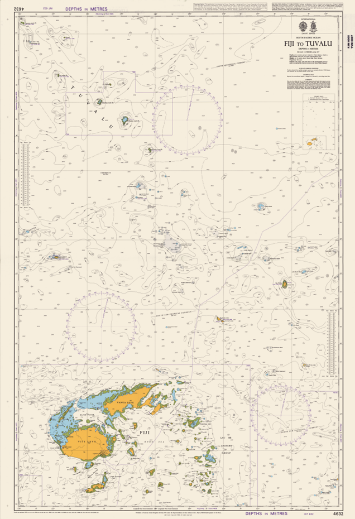 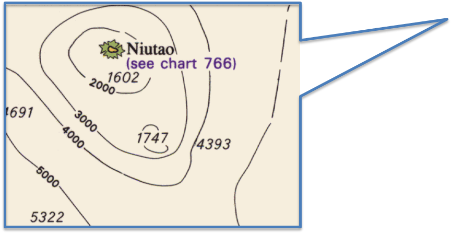 30 November – 02 December, 2016
NOUMEA
14th South West Pacific Hydrographic Commission Conference
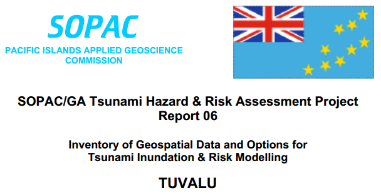 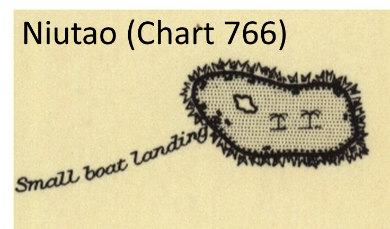 30 November – 02 December, 2016
NOUMEA
14th South West Pacific Hydrographic Commission Conference
SPC Update
Data Discovery
Data Release Agreements
Agreements with 8 out of 17 PICTS achieved under PRNI
Two agreements pending
Formal proposals to be sent to remaining 7 PICT’s after discussions at SWPHC14 (PCA with SHOM and USA)
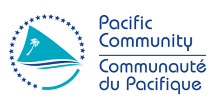 30 November – 02 December, 2016
NOUMEA
14th South West Pacific Hydrographic Commission Conference
SPC Update
Data Discovery
Access and Monitoring Mechanism
Development of PRNI Portal
Provide tools for PCA to assess data via appropriate and relevant metadata
Enable access to data
Provide visibility to PICT’s
Enduring (ie beyond life of PRNI)
Secure – preserves Data Release Arrangements
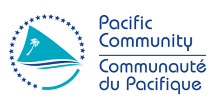 30 November – 02 December, 2016
NOUMEA
14th South West Pacific Hydrographic Commission Conference
PRNI – CONCLUSION

Moving into tangible delivery Phase

Relationships and communication key to success.
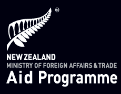 30 November – 02 December, 2016
NOUMEA
[Speaker Notes: Thanks to Stuart and Dave for their inputs – and I hope you now have a sense of the collaboration that is going on across NZ / SPC / and this group of Pacific Island countries on these matters .  And also, that you have a sense our NZ’s willingness to share information and cooperate with others.   
Having done the job of explaining what PRNI is about and building the relationships, we are getting close to the more exciting phase of getting moving on some survey work.  And hope that by the next meeting of this commission, that we will closer to having a product to talk about.  

Thanks for your time and attention.  Are there any questions?]
14th South West Pacific Hydrographic Commission Conference
PRNI – CONCLUSION

Moving into tangible delivery Phase
Relationships and communication key to success

Plan well ahead…
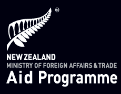 30 November – 02 December, 2016
NOUMEA